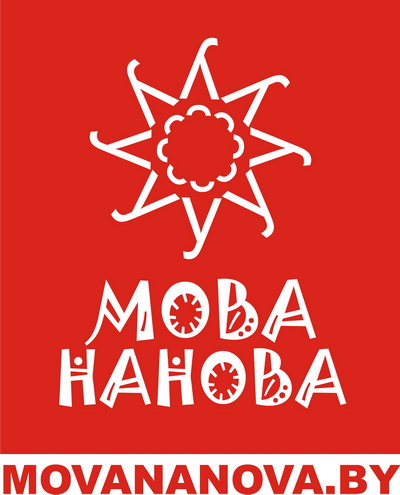 БІБЛІЯТЭКА
Aправa (binding) – пераплёт выдання ці рукапіснай кнігіАбрэз (кнігі) (edge) – абрэзаны край кніжнага блока
Авантытул (foretitle) – старонка, якая папярэднічае тытульнаму аркушу (звычайна, першая ці адна з першых старонак у кнізе); на авантытул традыцыйна выносіцца частка інфармацыі з тытульнага аркуша – надзагаловачныя звесткі (назва арганізацыі, найменне серыі), назва выдавецтва і (або) яго лагатып, часам паўтараюць прозвішча аўтара і назву.
Алічбоўка (digitization) – апісанне аб'екта, малюнкаў або аналагавых аўдыё- і відэасігналаў у лічбавым выглядзе, перавод у лічбавы выгляд, прыдатны для запісу на электронныя носьбіты; алічбоўка кніг – як сканаванне, так і (у далейшым) распазнаванне.Апограф (apograph) – дакладная копія манускрыпта
Аправа, вокладка, пераплёт (cover) Атрамант, чарніла (ink) – водны раствор якога-небудзь каляровага рэчыва, што ўжываецца для пісанняБібліяфіл (bibliophile) – аматар кнігі, кніжны калекцыянер
Верхняе і ніжняе вечкі кнігі (верхняя і ніжняя пераплётныя крышкі кнігі)Жуковіна(-ы) (boss(es)) – металічная наклёпка на заднім вечку даўняй кнігі, набіваная звычайна ў колькасці 4-х ці 5-ці, дзеля зберажэння скуры аправы ад пашкоджання
Зашчэпка (-і),  за́шчапка, клямра (-ы) (clasp(s)) – металічная зашчэпка, звычайна ў колькасці 2‑х або 3-х, на пярэднім абрэзе манускрыптаў і старадрукаў; шырока ўжывалася на еўрапейскіх кнігах ад XIV і да XVII стст.
Інскрыптар (book annotator, book inscriber) – асоба, што пакінула на кнізе рукапісныя адзнакі, нататкі, маргіналіі і да т.п.Каламус (calamus) – завостраная трысціна, якая ўжывалася ў старажытнасці для пісання на папірусе або пергамінеКалафон (colophon) – у манускрыптах і старадруках асобны абзац тэксту (звычайна заключны), у якім змешчаны звесткі пра аўтарства і/ці выходныя дадзеныя выдання
Капса (capsa) – цыліндрычны кантэйнер для захавання папірусных скруткаўКодэкс (codex) – тып кнігі, што пры канцы старажытнасці прыйшоў на змену звою (світку); уяўляе з сябе перагнутыя напалову, складзеныя ў сшытак або сшыткі і злучаныя на згіне папірусавыя, пергамінавыя або папяровыя аркушы
Кустода (catchword) – у манускрыптах і старадруках слова (або яго частка), якое размешчана ў правым ніжнім куце старонкі пад тэкстам і дублюе першае слова з наступнай старонкіЛемантар, буквар, азбука (abecedarium, ABC book) – пачатковая кніга для навучання чытанню з выказам алфавіту і, часам, асноваў граматыкіМанускрыптНаклад – тыраж выдання
Накутнікі (cornerpieces) – металічныя пласцінкі, набіваныя па кутах на вечка аправы (звычайна ў ліку 2-х або 4-х) для зберажэння аправы ад пашкоджання, а таксама з дэкаратыўнымі мэтамі; асаблівае распаўсюджанне набылі ў XV ст.Паасобнік, асобнік, копія (copy) – экзэмпляр выдання
Правененцыі (book(s) provinance) – умоўная назва ўладальніцкіх кніжных пазнак: суперэкслібрысаў, экслібрысаў, уладальніцкіх надпісаў і да т.п. пазначэнняў, якія паведамляюць пра колішнюю і сучасную прыналежнасць кнігі“Прыкутая кніга” (chained book) – форма зберажэння кнігі ў сярэднявечных манастырскіх і ўніверсітэцкіх бібліятэках ад крадзяжу, калі выданне прыкоўвалася ланцугом да паліцы або пюпітра
Правененцыі (book(s) provinance) – умоўная назва ўладальніцкіх кніжных пазнак: суперэкслібрысаў, экслібрысаў, уладальніцкіх надпісаў і да т.п. пазначэнняў, якія паведамляюць пра колішнюю і сучасную прыналежнасць кнігі“Прыкутая кніга” (chained book) – форма зберажэння кнігі ў сярэднявечных манастырскіх і ўніверсітэцкіх бібліятэках ад крадзяжу, калі выданне прыкоўвалася ланцугом да паліцы або пюпітра
Пярэдняе і задняе вечкі аправы (back of a cover / binding) – пярэдняя і задняя карты вокладкі / пераплёту
“Сляпое цісненне” (blind-tooling, blind blocking, blind embossing, blind stamping, goffering) – нанясенне ціснутай выявы на скураную аправу кнігі, найчасцей пры дапамозе нагрэтага металічнага штэмпелю або адмысловага інструмента
Спінка кнігі, карэньчык (back of a book, spine) – частка кнігі, у якой аркушы злучаюцца разам
Старадрук
Тытул, тытульны аркуш (title page) – адна з першых старонак кнігі, якая знаходзіцца перад асноўным тэкстам твора і змяшчае асноўныя выходныя звесткі: імя аўтара, назву кнігі, месца выдання, назву выдавецтва, год выдання
Улётка (brochure, fly-sheet) – від агітацыйна-палітычнай і інфармацыйнай літаратуры, аркуш паперы з тэкстам і часам з ілюстрацыямі, лістоўка
Фаліянт (folio) – выданне вельмі вялікага фармату (фарматам у палову папяровага аркуша), фармат якога складае Ѕ папяровага аркуша)
Факсіміле (facsimile) – дакладная копія графічнага арыгіналу ці кнігі – рукапісу, выдання, малюнка, чарцяжа, гравюры, подпісу, манаграмы
Хрызаграфія (chrysography) – пісанне або маляванне золатам – візантыйскага паходжання звычай ужываць пры напісанні і аздабленні манускрыпта разведзены залаты парашок
Цэтлік, ярлык – лісток паперы любой формы невялікага памеру, які наклейваецца на пераплёт (вокладку) твора друку і прызначаецца для напісання шыфру захоўвання ці іншай дапаможнай інфармацыі
Часопіс (magazine) – друкаванае перыядычнае выданне, якое звычайна выходзіць радзей за газету (найчасцей, штомесяц) і мае большы аб’ём
Чытацкі білет (library card) = білет чытача
Шмуцтытул – асобны аркуш ці старонка з загалоўкам раздзела ці часткі кнігі
Шытар, інтралігатар, пераплётчык (binder, book-binder) – асоба, што апраўляе кнігі (сшывае выдрукаваныя аркушы і мацуе іх у сярэдзіне аправы або вокладкі)
Шытарcкая майстэрня, інтралігатарня, пераплётная майстэрня (bindery) 
Шыхтаванне (layout, making-up) – фарміраванне паласы набору з тэксту, ілюстрацый, табліц і г.д. на пэўны фармат
Экслібрыс – кніжны знак, які наклейваецца ўладальнікамі кнігазбору на кнігу з мэтай пазначэння яе прыналежнасці
Экслібрыс, кніжны знак (book-mark, bookplate) – адмысловая пазнака, адціснутая ці наклееная, якая сведчыць пра прыналежнасць кнігі да пэўнай асобы або інстытуцыі
Экстэрыёрыка – дакументы, што маюць дачыненне да пэўнай краіны па мове, аўтарстве, паходжанні, тэматыцы, але выдадзеныя за яе межамі
Эстамп – адбітак твора графікі з друкарскай формы, зроблены самім мастаком
Дзякуй!
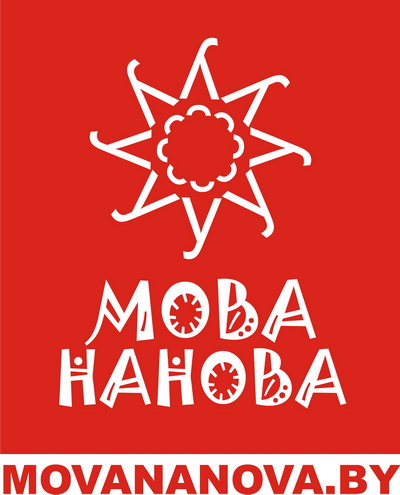